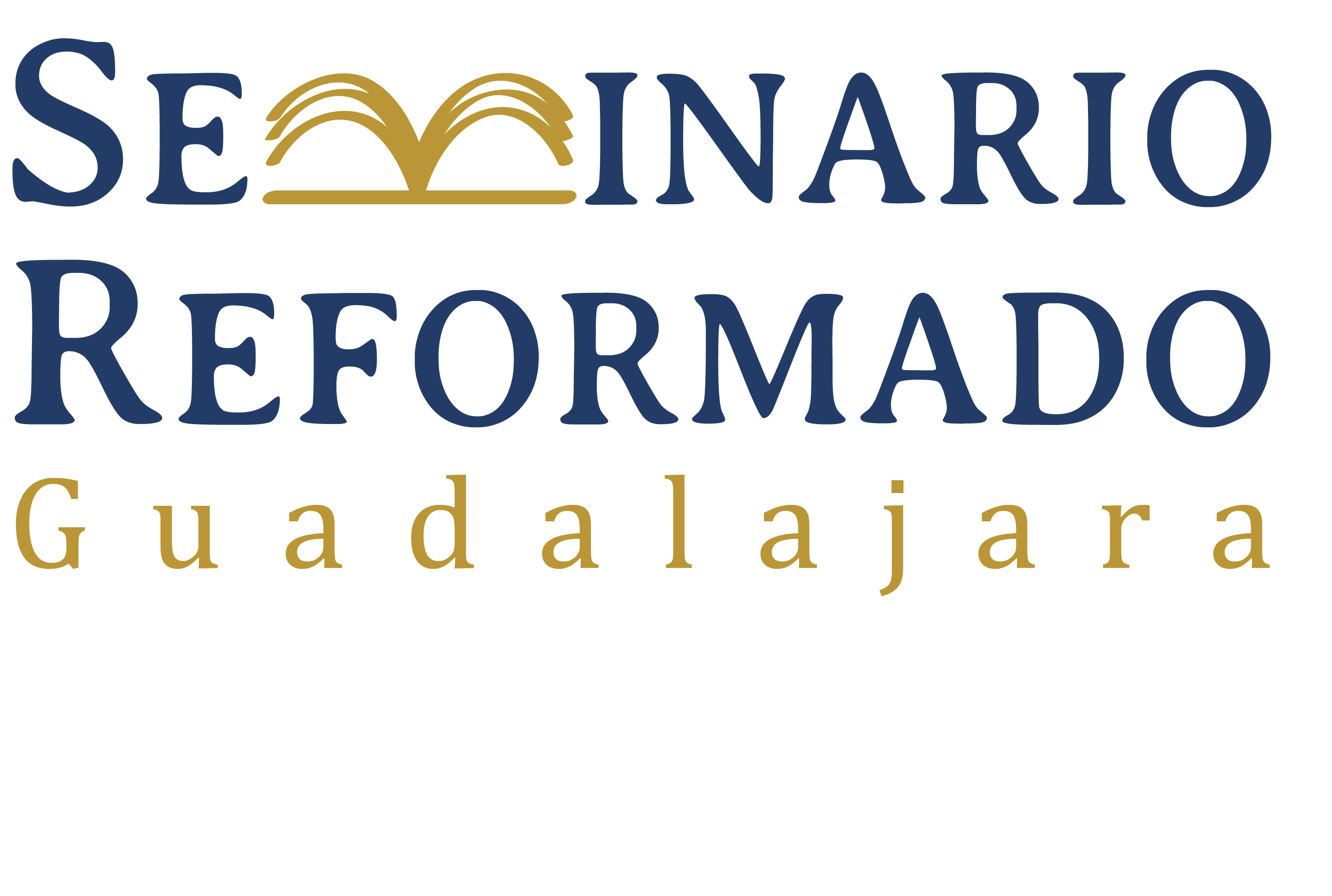 Los evangelios
Los recursos utilizados para las preparar las conferencias y estas presentaciones son principalmente:

Introducción al Nuevo Testamento por Everett Harrison

New Testament Introduction por Donald Guthrie
El género evangelio
El género evangelio fue una creación cristiana, no una categoría preestablecida (como, por ejemplo, la epístola).
A la mitad del segundo siglo, Justino Mártir hizo referencia a “las memorias de los apóstoles” y las llamó “evangelios”.
A finales del segundo siglo, los cuatro ya eran considerados como los únicos autoritarios, al par con la escritura del AT.
El género evangelio
Ireneo comparó los cuatro evangelios a las cuatro esquinas del mundo, los cuatro vientos y los cuatro pilares de un edificio.
Clemente de Alejandría distinguió entre los cuatro y otros como El evangelio según los egipcios.
Taciano hizo su armonía de los cuatro.
Estos cuatro evangelios nos dan (casi) toda la información que tenemos acerca de Jesús.
Necesidad de los evangelios
En el oriente en la antigüedad, la tradición oral facilitó la transmisión de historias.
La necesidad de un documento escrito surgía después de la muerte de los testigos oculares.
Bajo este esquema oral, si la iglesia hubiera quedado en Judea, no habría habido necesidad de documentos escritos durante toda la edad apostólica.
Con la expansión rápida de la iglesia, sobre todo en lugares gentiles, la necesidad de un documento escrito surgió a una temprana edad.
Lucas registró que había habido muchos intentos de registrar por escrito la historia de Jesús - 1:1.
Naturaleza de los evangelios
La misión de la iglesia determinó la naturaleza de los evangelios.
No son biografías de Jesús, porque no registran la mayor parte de su vida.
No son historias neutrales que solo registran los hechos (algo que realmente no existe).
Es significativo el hecho de que se adoptó el mismo nombre para describir el mensaje cristiano y estos cuatro libros.
El evangelio ( no solo es noticia () sino buena () noticia.
El nombre ya viene con una calificación: buena.
Naturaleza de los evangelios
Los evangelios demuestran un interés disproporcional en la muerte y resurrección de Jesús.
Marcos dedica la tercera parte de su evangelio a estos temas, y los otros evangelistas les dedican poco menos.
Así que, un evangelio es un relato escrito para promulgar el mensaje acerca de Jesús, especialmente su muerte y resurrección.
La falta de neutralidad de los escritores no milita en  contra de la autenticidad de lo que reportan.
Si la neutralidad fuera requisito para escribir una historia, ¡no existiría historia!
Categorías de los evangelios
Hablamos de los evangelios sinópticos y el evangelio de Juan.
Los sinópticos así se llaman por tener una visión 		() en común ().
Esta visión en común, provocó lo que se llama el problema sinóptico.
¿El “problema” sinóptico?
El llamar esta situación un “problema” ya la describe negativamente y como algo que tiene que ser solucionado.
Esta perspectiva sobre la relación entre los evangelios sinópticos determinó mucha de la investigación erudita de los evangelios durante los siglos XIX y XX.
La solución de Taciano fue armonizarlos en un libro.
Calvino escribió un solo comentario sobre una armonía de los cuatro sin preocuparse por la cuestión de orígenes.
El “problema” sinóptico no era un problema hasta el surgimiento del racionalismo del siglo XVIII.
El racionalismo
La persona medieval consideraba el universo un lugar impredecible y hostil, gobernado directamente por Dios.
La persona de la Ilustración consideraba el universo un lugar ordenado por leyes naturales que tienden a promover la felicidad humana.
El racionalismo exaltó la razón humana, y después el romanticismo exaltó el sentimiento humano.
En el racionalismo y en el romanticismo, el hombre es la medida de todo - homo mensura.
En el racionalismo, la razón descubre toda verdad.
Racionalismo y fe cristiana
Como todavía se respetaba la fe cristiana, hubo intentos de racionalizarla y naturalizarla, restándole el elemento milagroso.
El deísmo redujo la fe cristiana a dos elementos: creencia en el Creador y preocupación por el bienestar de los demás.
La revelación especial ya no tenía mucho lugar, sobre todo cuando introducía elementos milagrosos.
La religión natural y racional era suficiente.
La postura del investigador racionalista es crítica y autónoma.
Racionalismo y fe cristiana
Muchos eruditos asumieron esta postura al estudiar la Biblia.
Querían regresar detrás de los libros canónicos para redescubrir el cristianismo primitivo y al Jesús histórico en su condición prístina, antes de la entrada de las distorsiones teológicas causadas por la iglesia.
No todos los eruditos asumieron esta postura, pero ésta determinó la dirección de las investigaciones bíblicas.
Cuando estas ideas filtraron por medio de los seminario y las universidades, tuvieron un efecto devastador en las iglesias protestantes históricas.
El material del “problema”
Los sinópticos comparten una estructura en común:
Bautismo y tentación de Jesús
Ministerio en Galilea
Confesión de Pedro como parte aguas
Viaje final a Jerusalén
Condenación, crucifixión y resurrección de Jesús
Comparten estilo y lenguaje
La sanidad del leproso - Mt 8:1-4; Mr 1:40-45; Lc 5:12-15
La cuestión de la autoridad de Jesús - Mt 21:23-27; Mr 11:27-33; Lc 20:1-8
El discurso escatológico - Mt 24; Mr 13; Lc 21
La petición de José de Arimatea - Mt 27:58; Mr 15:42; Lc 23:52
El material del “problema”
3	Hay similitudes entre dos de los tres evangelios.
Sobre todo, hay mucho material en Mateo y en Lucas que no se encuentra en Marcos.
La mayor parte de material compartido por Mateo y Lucas se trata de enseñanza de Jesús, no de narrativa o la pasión.
A veces, la similitud se extiende al lenguaje - Mt 3:7-10; Lc 3:7-9.
4.	Hay divergencias importantes entre los sinópticos:
Algunos relatos que tienen en común son muy diferentes en su lenguaje y su ubicación en la cronología.
Los tres sinópticos, sobre todo Mateo y Lucas, tienen material propio - e.g. el nacimiento de Jesús.
Cuando tienen material en común, frecuentemente hay más acuerdo entre Mateo y Marcos o entre Lucas y Marcos, pero menos frecuentemente entre Mateo y Lucas.
El material del “problema”
Muchos han concluido que la única forma de explicar lo anterior es por medio de algún tipo de dependencia literaria.
Por lo tanto, surgieron muchas teorías para explicar esa dependencia.
Resumen de las teorías
El evangelio de los nazarenos: G.E. Lessing propuso un evangelio en arameo del cual los otros tradujeron.  J. G. Eichhorn propuso que había nueve evangelios traducidos del original.
Fragmentos: F. Schleiermacher postuló que los apóstoles habían escrito fragmentos que después se coleccionaron en antologías, las cuales formaron la base de los sinópticos.
Oral: G. Herder, J. K. L. Gieseler, Westcott y A. Wright promovieron la idea de que el evangelio original era oral y en arameo, el cual los cuatro evangelios emplearon según sus necesidades.  (Esto no es dependencia literaria sino una explicación distinta.)
Resumen de las teorías
Dependencia mutua: Siguiendo la idea de Agustín, J. J. Griesbach consideró que Marcos abrevió a Mateo.  C. Lachman postuló que Marcos fue primero, seguido por Mateo y luego Lucas.
Hipótesis documentaria: Marcos fue primero, y Mateo y Lucas utilizaron a Marcos y otro documento, Q.  B. H. Streeter agregó otros dos documentos, M y L.
Estas teorías son de la crítica de las fuentes, la cual contribuyó al surgimiento de la crítica de las formas, la cual generó la crítica de redacción.